REVIEW ANATOMI FISIOLOGI OTAK & SISTEM SARAF
Ns. ENI NUR’AINI AGUSTINI, S.Kep, M.Sc
Sistem Saraf
Sistem Saraf Pusat
Sistem Saraf Perifer
Sistem Saraf Pusat (SSP)
CEREBRUM
OTAK DEPAN
DIENCEPHALON
OTAK
OTAK TENGAH
MIENCEPHALON
PONS
OTAK BELAKANG
CEREBRUM
SSP
NEURONS
MEDULA OBLONGATA
JARINGAN SARAF
SINAPS
NEUROTRANSMITTER
S.S. Spinalis
Anatomi Otak
OTAK DEPAN
OTAK BELAKANG
OTAK TENGAH
Cerebrum
1.  Hemisfer kiri  :             
				    dihubungkan oleh korpus 			                kalosum yg berisi 200 jt 			                 neurons
2. Hemisfer kanan :

3. Korteks Serebri 
 
4. Ganglia Basalis
Hemisfer
Hemisfer
Hemisfer Kiri: cara berfikir linier, sekuensial, mengatur hal-hal yang bersifat rasional, berurusan dengan kata-kata & matematika
Hemisfer kanan : berhubungan dengan kreativitas, seni, musik, gambar, warna
Hemisfer menurut serabut sarafnya berisi:
Substansi kelabu (bagian luar)
Substansi putih (bagian dalam)
HEMISFER
Terbagi atas 4 lobus & masing-masing lobus dipisahkan oleh fisura
Lobus frontalis
 			dipisahkan oleh sulkus lateralis
2.	Lobus temporalis								dipisahkan oleh sulkus 					sentralis
3.	Lobus parietalis
4.	Lobus oksipital
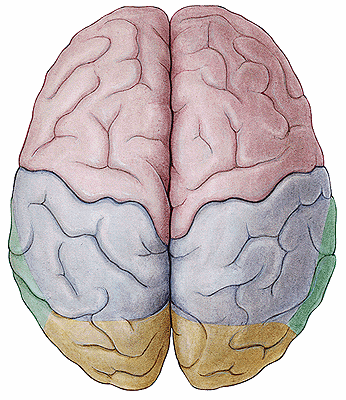 Lobus-lobus
Lobus frontal (dahi): untuk kegiatan berfikir, perencanaan, penyusunan konsep, & perilaku sosial.
Lobus parietal (puncak kepala): bertanggung jawab terhadap kegiatan berfikir terutama pengaturan memori
Lobus temporal (seputaran telinga):  pendengaran, bertanggung jawab terhadap persepsi suara & bunyi .
Lobus oksipital: (belakang kepala): bertanggung jawab terhadap persepsi & intepretasi penglihatan
Lobus-Lobus
Korteks Serebri
Permukaan cerebrum: korteks serebri berisi substansi kelabu
	- paling bertanggung jawab terhadap proses berfikir (pusat berfikir rasional)
Kulit otak :
Sensorik (menerima masukan)
Asosiasi (mengolah masukan)
Motorik (mereaksi masukan dengan gerakan tubuh)
Motorik area Korteks Serebri Utama
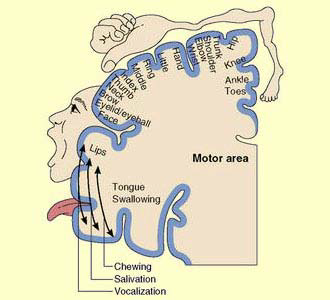 Korteks Serebri
Korteks Serebri
Terbagi lagi menjadi:
Korteks motorik: jalur motorik, daerah brocha; pusat wicara, kalau kidal, brocha di hemisfer kanan
Korteks sensorik : sentuhan, tekanan, indra perasa, panas dingin, diterima & diterjemahkan
Cerebrum
4. Ganglia Basalis :
Terdiri dari badan sel, terletak dibagian dalam masing-masing belahan otak
Bagian paling penting : nukleus caudatus, putamen, globus palidus
Fungsi: mengontrol aktivitas otot, memperkuat aktivitas motorik melalui sirkuit – sirkuit yang memberi umpan balik pada korteks motorik
Ganglia Basalis
Diencephalon
Connects cerebrum with lower brain structures.
Thalamus menyalurkan informasi yang masuk ke otak diteruskan kebagian-bagian lain diotak. Fungsinya analisis sensori (tempat persimpangan saraf-saraf sensoris menuju otak)
Hipotalamus: pusat rasa lapar, kenyang, perilaku seksual . Mengatur keseimbangan tubuh: suhu tekanan darah, denyut jantung
Sistem Limbik  , Membatasi cerebrum & diencephalon terutama mengelilingi hipothalamus
	Fungsi:  mengontrol emosi& & perilaku
	Amigdala : pusat  ingatan ‘emosi’
	Hipokampus: pusat ingatan rasional menyimpan memori rasional, terutama ingatan  jangka  pendek
Sistem Limbik
OTAK TENGAH
Mesencephalon : 
	Responsible for visual, auditory, and balance (“righting”) reflexes
OTAK BELAKANG
Pons 
	Regulation of respiration and skeletal muscle tone; ascending and descending tracts connect brain stem with cerebellum and cortex.
Medulla  Oblongata
	Pathway for all ascending and descending fiber tracts; contains vital centers that regulate heart rate, blood pressure, and respiration; reflex centers for swallowing, sneezing, coughing, and vomiting.
Cerebellum  : otak kecil
	Gerakan (movement), keseimbangan (balance), postur (posture).
.
Ke 3 membentuk batang otak
Otak Belakang
SEL SARAF
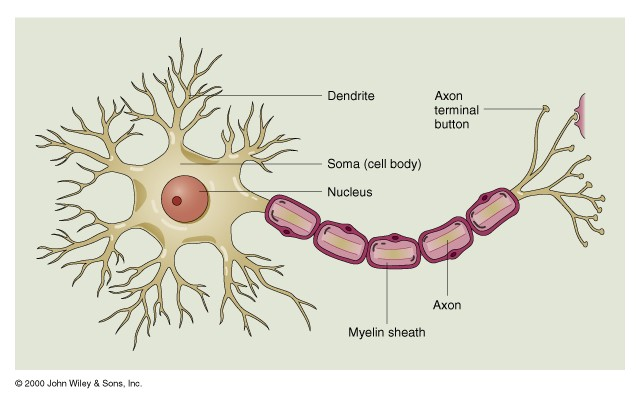 Sel Saraf
Sel saraf atau neuron terdiri dari satu badan sel
Dari badan sel keluar dua macam serabut saraf, yaitu : 
Dendrit : berfungsi mengirimkan impuls ke badan sel saraf 
Akson : mengirimkan impuls dari badan sel ke sel saraf yang lain atau ke jaringan lain.
ujung akhir dari akson terdapat sinapsis yang merupakan celah antara ujung saraf dimana neurotransmitter dilepaskan untuk menghantar impuls ke saraf selanjutnya atau organ yang dituju.
Akson
bagian luar akson terdapat lapisan lemak disebut mielin yang dibentuk oleh sel Schwann yang menempel pada akson. 
Sel Schwann merupakan sel glia utama pada sistem saraf perifer yang berfungsi membentuk selubung mielin. 
Fungsi mielin adalah melindungi akson dan memberi nutrisi. 
Bagian dari akson yang tidak terbungkus mielin disebut nodus Ranvier, yang dapat mempercepat penghantaran impuls.
Neuron
sel saraf dapat dibagi menjadi 3 kelompok, yaitu 
sel saraf sensoris : 
	menghantar impuls dari reseptor ke sistem saraf pusat, yaitu otak (ensefalon) dan sumsum belakang (medula spinalis)
sel saraf motorik, 
	mengirim impuls dari sistem saraf pusat ke otot atau kelenjar yang hasilnya berupa tanggapan tubuh terhadap rangsangan
sel saraf intermediet
	menghubungkan sel saraf motor dengan sel saraf sensori atau berhubungan dengan sel saraf lainnya yang ada di dalam sistem saraf pusat
Neurotransmitter
Skema Perjalanan Neurotransmitter
Neurotransmitter
Neurotransmitter merupakan zat yang berada dalam ujung akson yang berfungsi untuk komunikasi sinaps, kebanyakan merupakan amin, amino, dan neuropeptida
Neurotransmitter merupakan suatu zat kimia yang dapat menyeberangkan impuls dari prasinapsis ke post sinapsis ataupasca sinapsis
Jenis neurotransmitter
Macam-macam 
1. Bersifat eksitasi (kemampuan memberikan respon bila terdapat rangsangan): 
 asetilkolin , berada di seluruh tubuh, cholinergics
Norepinephrine, berada dalam system saraf 
Dopamine, berada dalam otak
Glutamate, salah satu asam amino esensial
Histamine, salah satu asam amino esensia
lanjutan
2. Bersifat inhibisi (menghambat respon):
gamma aminobutyric acid (GABA), berada pada jaringan otak
Glisin, berada pada medulla spinalis
Serotonin, menghambat dan mengontrol keinginan tidur, lapar, dan mempengaruhi kesadaran
Nor epinefrin
Norepinephrine pathways originate in the pons and medulla and innervate the thalamus, dorsal hypothalamus, limbic system, hippocampus, cerebellum, and cerebral cortex
Mengatur keseimbangan mood, fungsi kardiovaskular , mengatur ritme tidur dan terjaga, mengatur keakuratan persepsi dan kognitif
Penurunan kadar norepinefrin : depresi
Peningkatan kadar norepinefrin : mania
acetylcholine
Location ,ANS: Sympathetic and parasympathetic presynaptic nerve terminals; parasympathetic postsynaptic nerve terminals
CNS: Cerebral cortex, hippocampus, limbic structures, and basal ganglia 
Functions of acetylcholine are manifold and include sleep, arousal, pain perception, the modulation and coordination of movement, and memory acquisition and retention 
Meningkatkan derajat depresi
Dopamine
pathways arise from the midbrain and hypothalamus and terminate in the frontal cortex, limbic system, basal ganglia, and thalamus
Dopamine functions include regulation of movements and coordination, emotions, voluntary decision-making ability, and because of its influence on the pituitary gland it inhibits the release of prolactin
Peningkatan kadar dopamin : peningkatan agresifitas, hiperaktifitas (mania, skizofrenia)
Serotonin
Serotonin pathways originate from cell bodies located in the pons and medulla and project to areas including the hypothalamus, thalamus, limbic system, cerebral cortex, cerebellum, and spinal cord
Fungsi menghambat dan mengontrol keinginan tidur, lapar, dan mempengaruhi kesadaran
keseimbangan mood, agresifitas, libido, dan persepsi nyeri
Penurunan kadar serotonin :  depresi
GABA
gamma aminobutyric acid (GABA), berada pada jaringan otak
Fungsi kemunduran aktivitas tubuh
Penurunan kadar GABA: mania
Peningkatan kadar GABA : depresi
Implikasi terhadap Gangguan Jiwa
Pada orang gangguan jiwa, kerusakan terjadi pada sensitivitas reseptor neurotransmitter
Hyphotalamic-Pituitary-Adrenal (HPA) Axis
Vasopresin
HPA Axis
Stress memicu hipotalamus untuk menskresi cortikotropik-realesing hormone (CRH ) dan vasopresin 
Sekresi ke 2 hormon menstimulasi kelenjar hipofisis untuk menskeresi Adenocortictropin hormone (ACTH)
Sekresi ACTH akan menstimulasi sekresi kelenjar adrenal untuk mensekresi kortisol dan epinefrin
Kadar kortisol yang tinggi akan dideteksi oleh reseptor CRH diadenohipofisis  hipotalamus, yang akan menekan sekresi CRH & selanjutnya menekan sekresi ACTH (-) feed back mechanism
Neurotransmitter GABA ikut berperan dalam (-) feed back mechanism
[Speaker Notes: ACTH di hipofisis posterior dan mengaktifasi neuron diotak untuk mengelurkan GABA (fight & flight response).  Ketika ACTH disekresi maka akan mendorong produksi kortisol dan epinefrin, kortisol akan meningktakan kadar glukosa di darah untuk memebri nutrisi pada otot agar mampu berespon, mengatur tidur, nafsu makan, fungsi ginjal, sistem imun. epinefrin akan meningkatkan tekanan darah & denyut jantung.]
Perubahan Neuroendokrin gangguan jiwa
Pada orang gangguan jiwa respon HPA axis sangat tinggi, 
Aktivasi & sensitivitas menerima stressor sangat tinggi sepanjang hidupnya sehingga sekresi CRH dalam tubuh terus menerus dilakukan 
Akibatnya kortisol tidak mampu lagi menekan hipotalamus ditambah sensitifitas reseptor adenohipofisis hipotalamus pun menurun 
Implikasi dalam kemampuan hidup seseorang: orang yang terpapar stressor dalam jangka waktu lama, selalu dalam keadaan waspada, tegang, gelisah, terjadi peningkatan kadar gula darah,  peningkatan respon saraf simpatis, dan penekanan sistem imun